写真添付欄
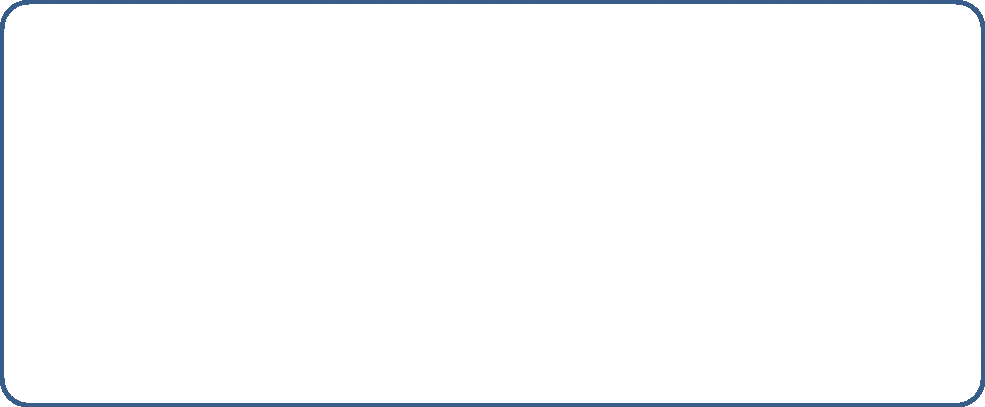 写真添付欄
写真添付欄
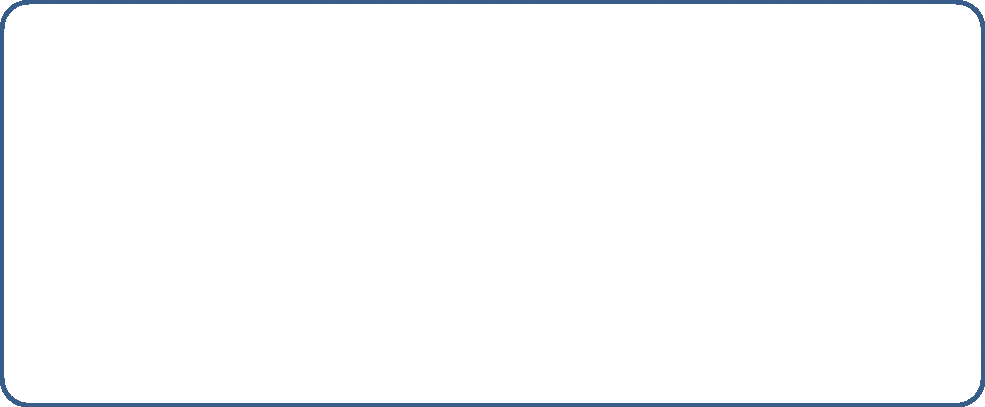 写真添付欄
写真添付欄
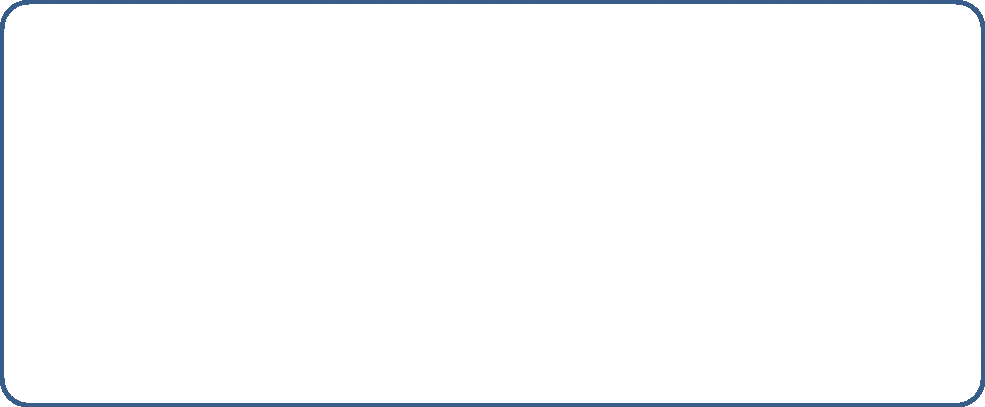 写真添付欄
写真添付欄
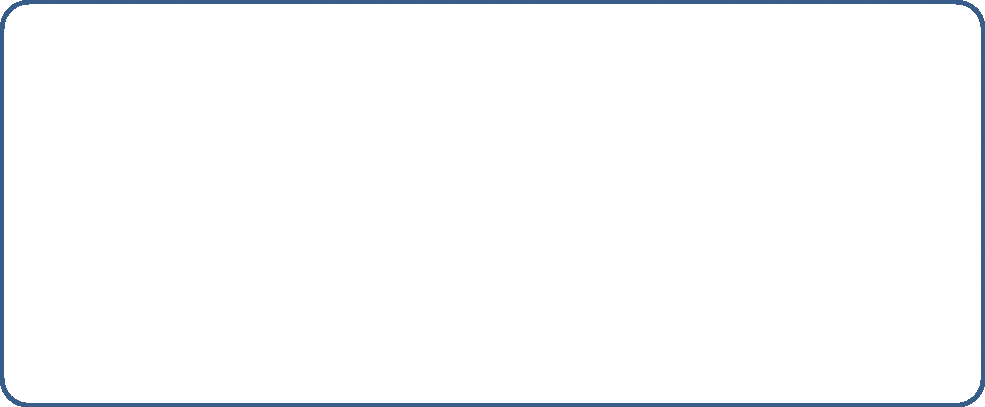 写真添付欄
写真添付欄
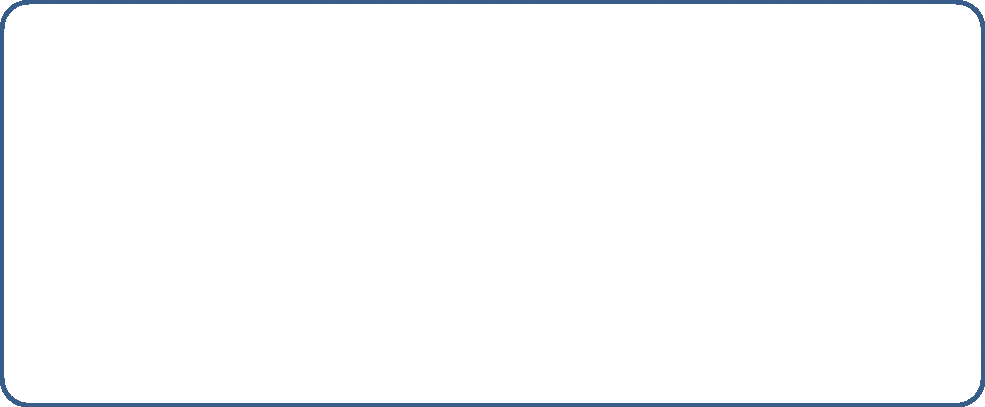 写真添付欄